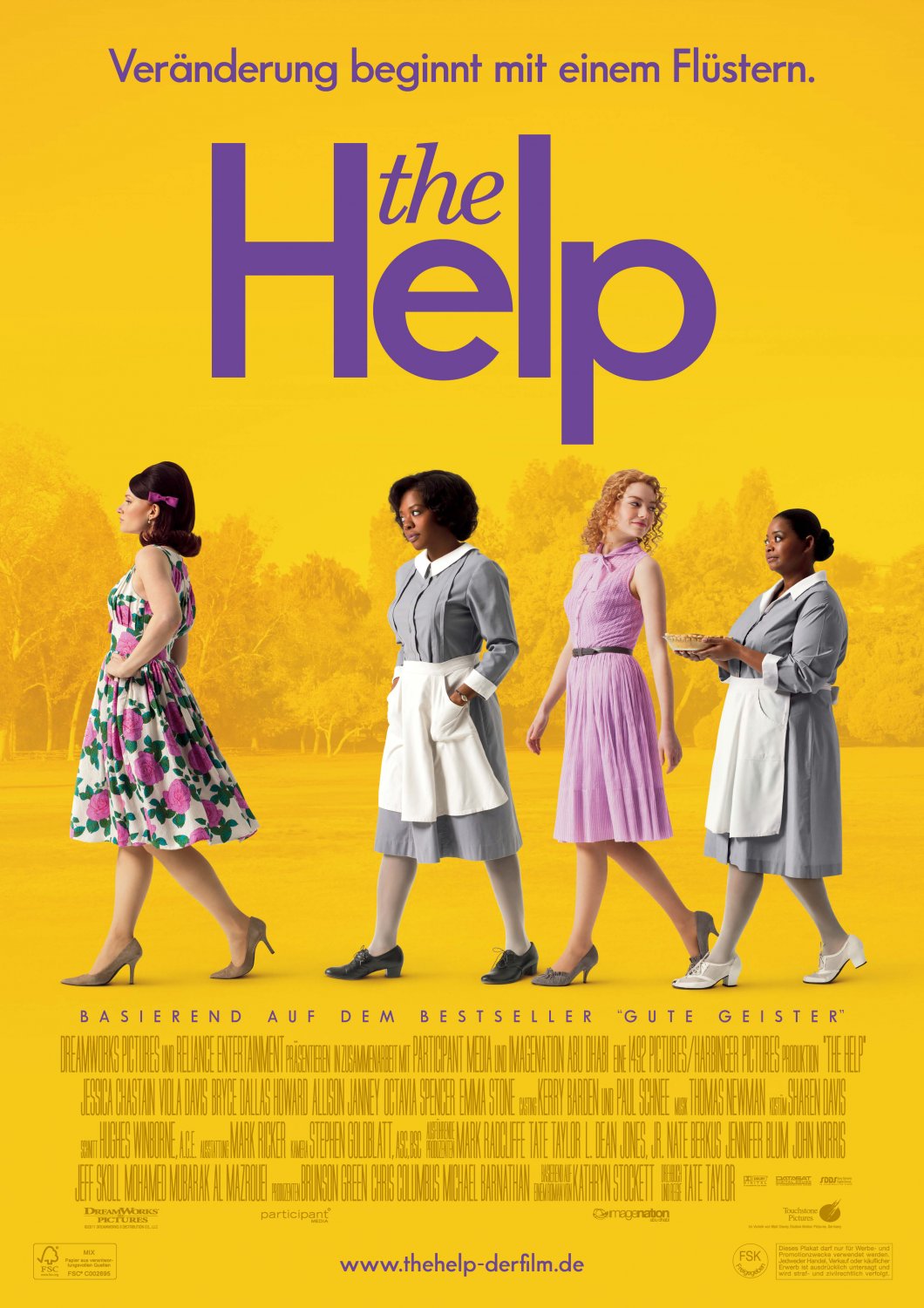 Representation Project
“The Help” based on Kathryn Stockett's novel.


MARUFU HAMIDA T00658389.
This Photo by Unknown Author is licensed under CC BY
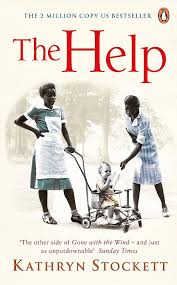 About “The help”
"The Help," a film released in 2011, is based on Kathryn Stockett's novel of the same name. Set in the early 1960s in Jackson, Mississippi, the movie revolves around the lives of African-American maids working for white families and a young white journalist who decides to write a book documenting their experiences. Analyzing the contextual information surrounding the production of "The Help" involves considering its purpose, target audience, and the broader cultural landscape, particularly in relation to Stuart Hall's representation theory.
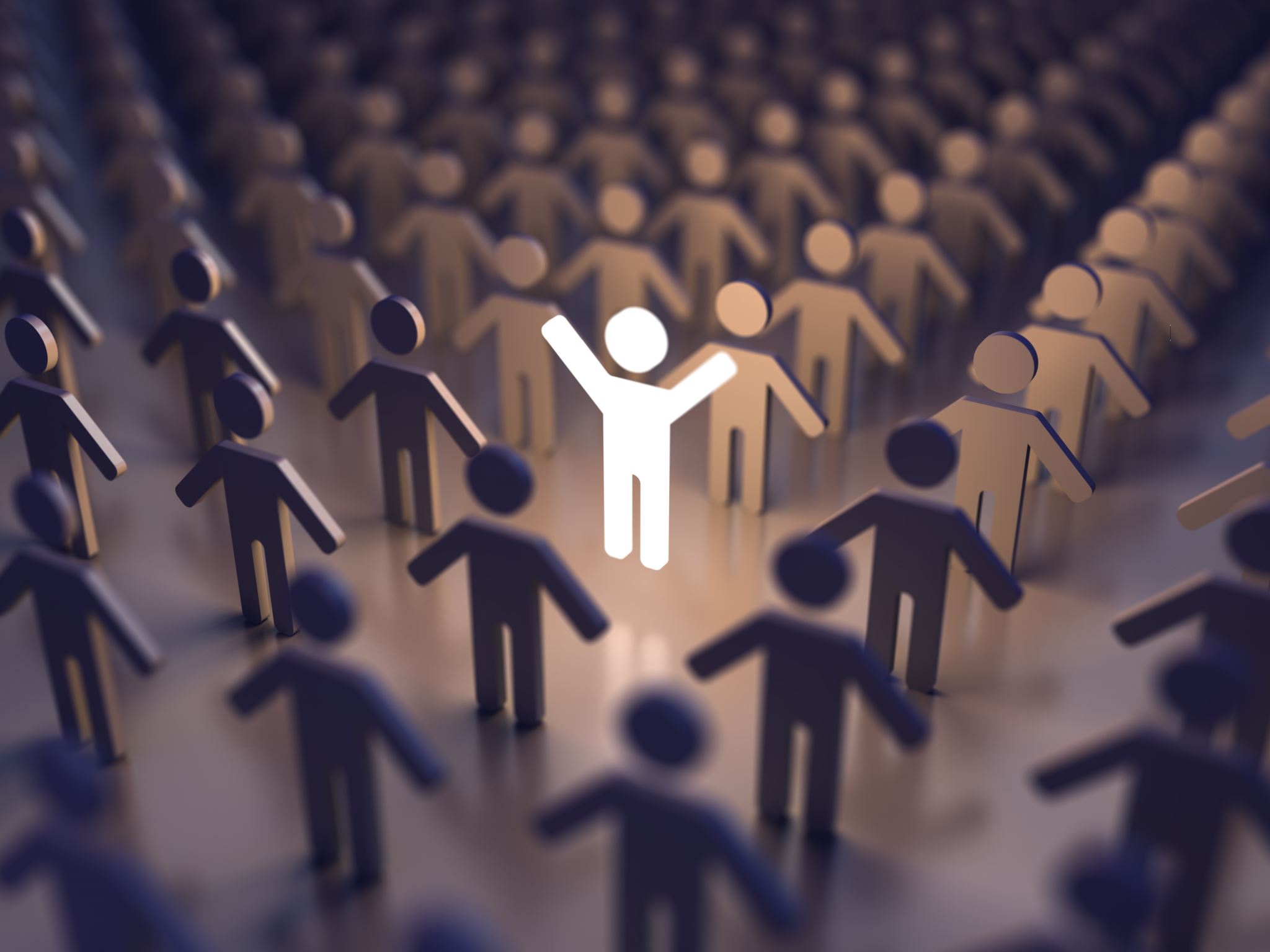 Purpose
"The Help" serves multiple purposes, including shedding light on the racial tensions and social inequalities of the 1960s American South. It aims to provoke thought and discussion about the systemic racism and discrimination prevalent during that period. The film also seeks to highlight the resilience and strength of the African-American maids, giving a voice to those often marginalized and overlooked in historical narratives.
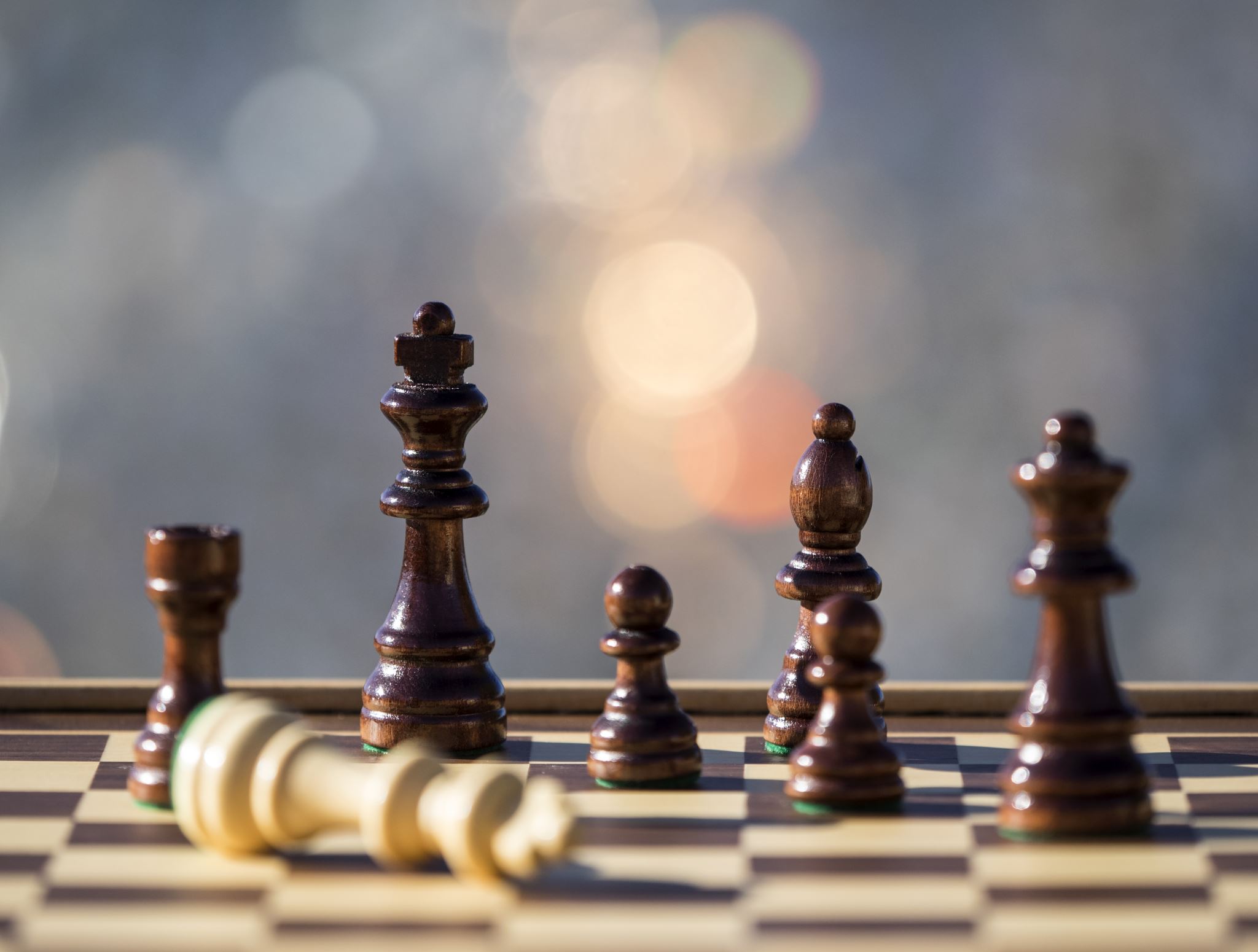 Target Audience
The primary target audience for "The Help" is broad, encompassing viewers interested in historical dramas, social justice, and stories exploring racial dynamics. The film appeals to those seeking narratives about empowerment, overcoming adversity, and the pursuit of justice. Given its themes, the movie may attract viewers who appreciate thought-provoking discussions on race and class issues, making it relevant for a diverse audience.
Encoding
The Help encapsulates the encoding of cultural symbols, values, and power dynamics is the "Bathroom" scene. This scene involves Hilly Holbrook, one of the white women in the community, pushing for the implementation of separate bathrooms for the African-American maids.
https://www.youtube.com/watch?v=mu36YYhJTb8
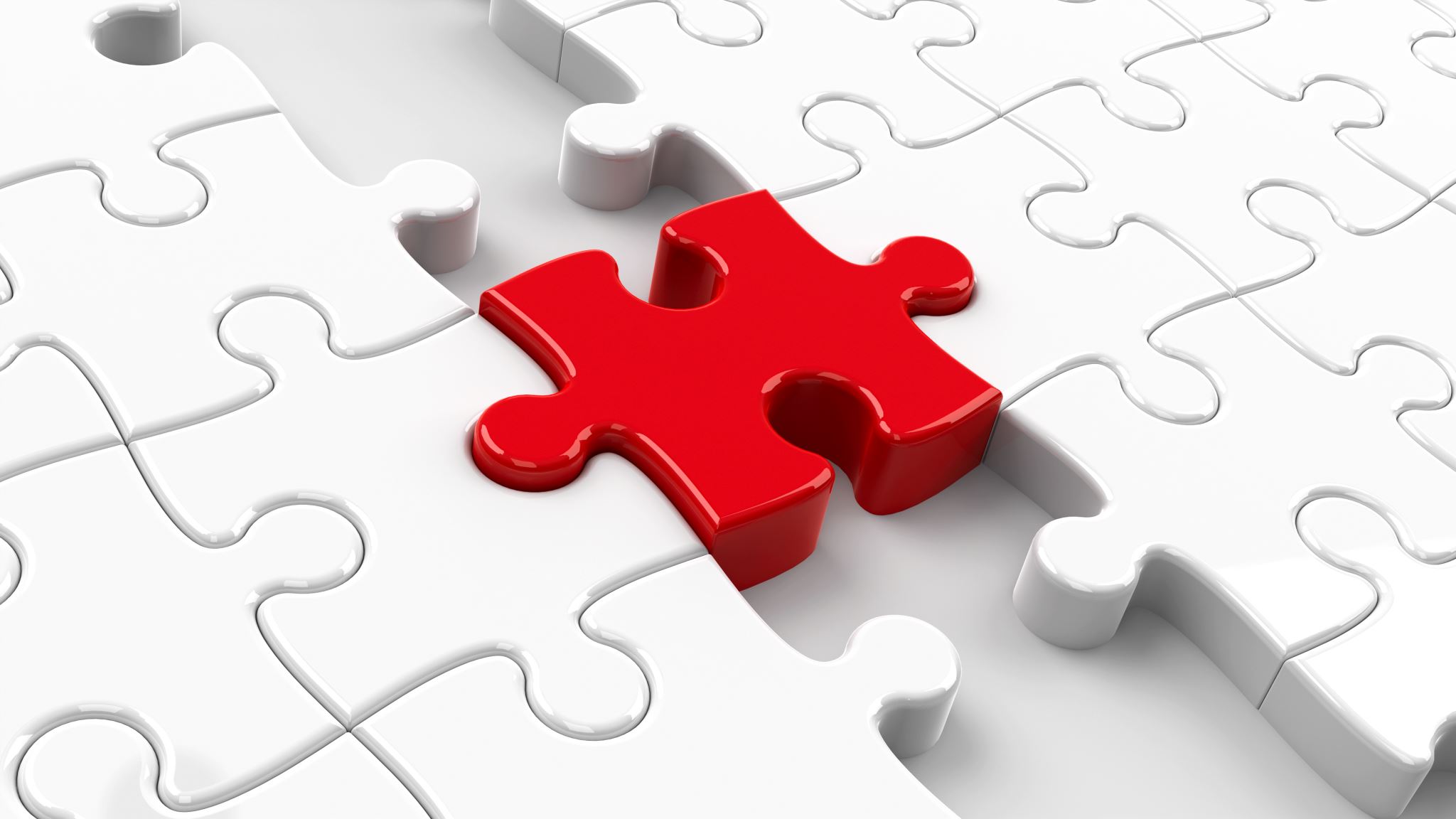 Description of the Scene.
In the "Bathroom" scene, Hilly Holbrook proposes the idea of separate bathrooms for the maids, claiming it is for sanitation reasons. Skeeter, the white journalist, witnesses this and becomes increasingly aware of the racial injustice and discrimination faced by the maids. This scene takes place in the homes of the white families, emphasizing the domestic space as a site for the enforcement of racial segregation.
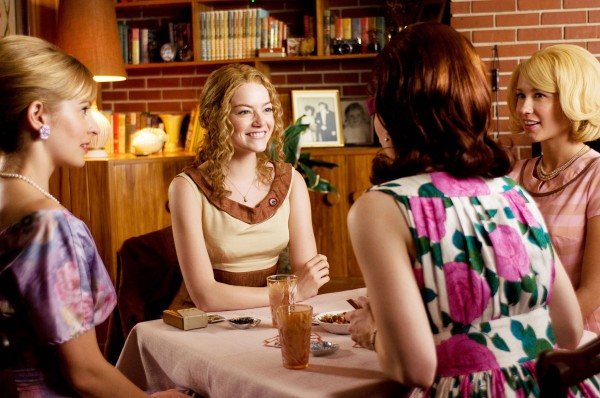 Encoding Cultural Symbols
The scene encodes cultural symbols through the concept of separate bathrooms. The idea of separate facilities for white families and African-American maids is a clear symbol of segregation, echoing historical practices that enforced racial divisions.
This scene encodes the prevailing values of racial superiority and reinforces power dynamics. Hilly's insistence on separate bathrooms reflects the dehumanizing and discriminatory values held by some white characters. It underscores the power that white families held over the lives and basic rights of the African-American maids.
The language used in this scene, particularly Hilly's justifications for separate bathrooms, encodes the racist ideologies of the time. Hilly uses language to perpetuate stereotypes and maintain the social order, illustrating how language can be a tool for reinforcing power imbalances.
The inclusion of the "Bathroom" scene in the narrative is a deliberate choice by the filmmakers to highlight the systemic racism embedded in everyday life. By focusing on a seemingly mundane aspect like bathroom facilities, the scene becomes a powerful symbol of the institutionalized discrimination faced by the maids.
This Photo by Unknown Author is licensed under CC BY-NC-ND
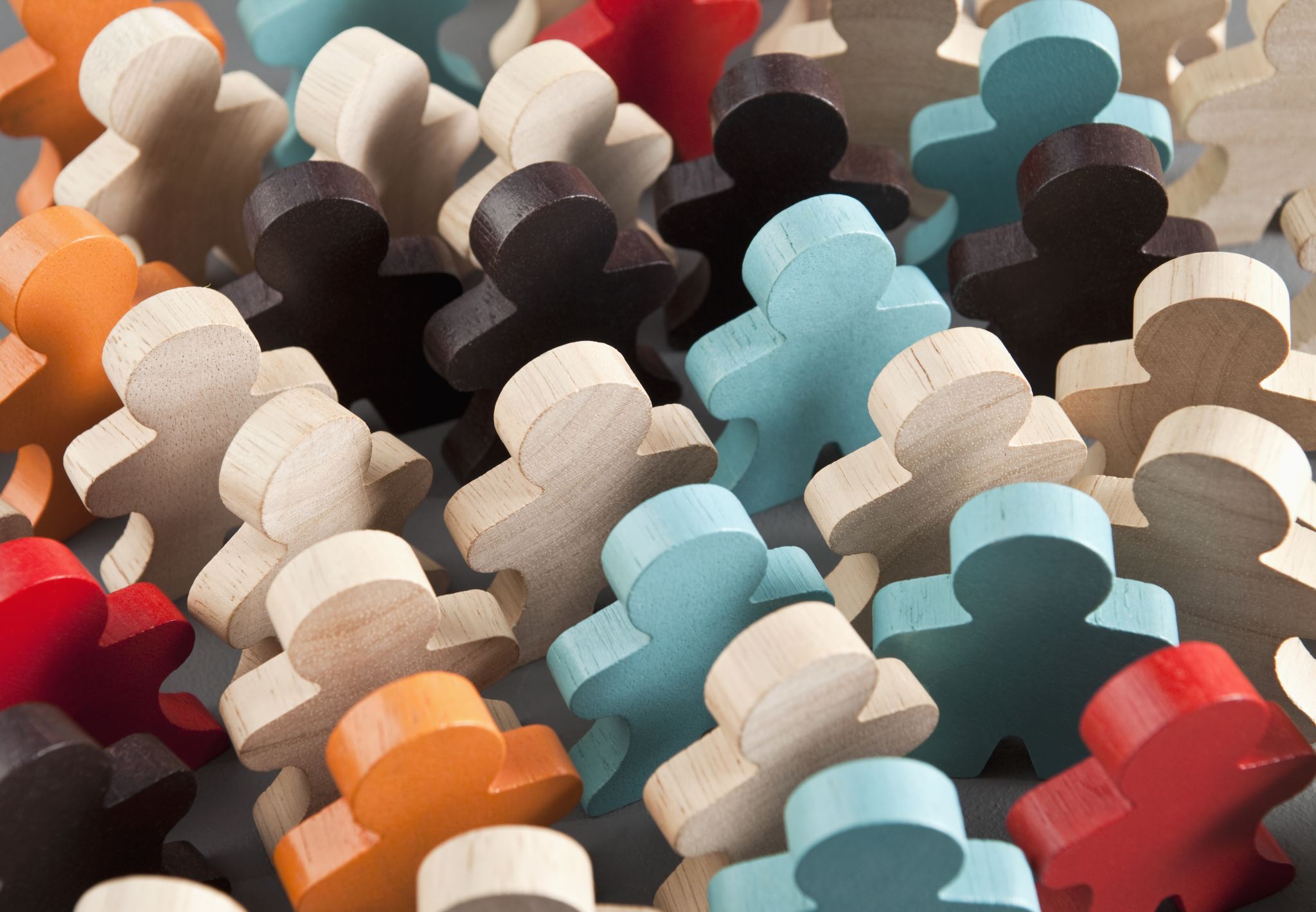 Decoding
Decoding in Stuart Hall's model refers to the process by which audiences interpret and make sense of the encoded messages in a media text. For "The Help," viewers can have a range of interpretations based on their individual perspectives, experiences, and cultural backgrounds.
https://www.youtube.com/watch?v=UGumgT7ceHY
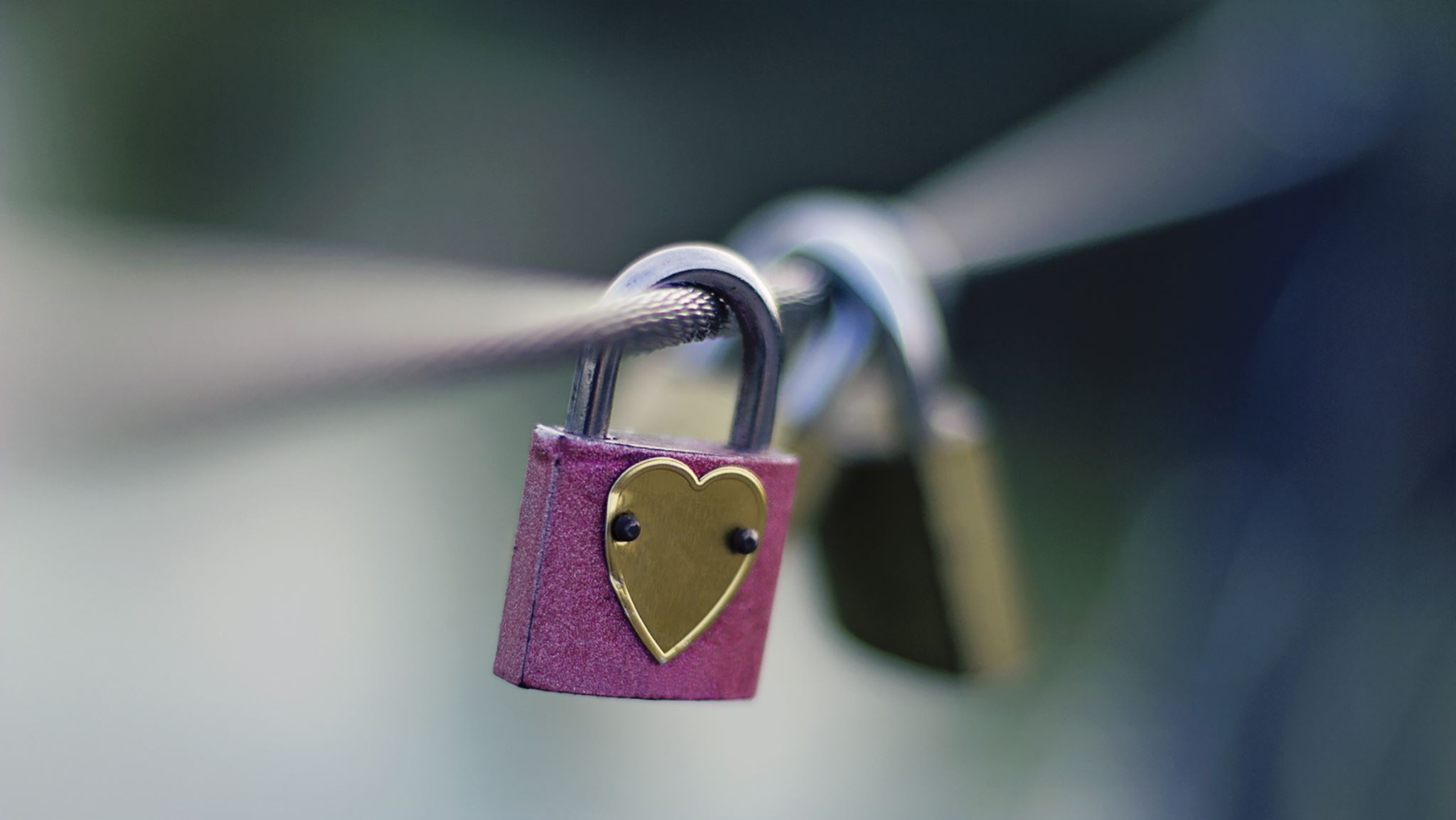 Description of the Scene
In this particular scene, Aibileen is shown interacting with Mae Mobley in a nurturing and caring manner. Aibileen provides emotional support, encouragement, and guidance to the child. The scene takes place in the home of the white family, emphasizing the intimacy of the relationship between the maid and the child.
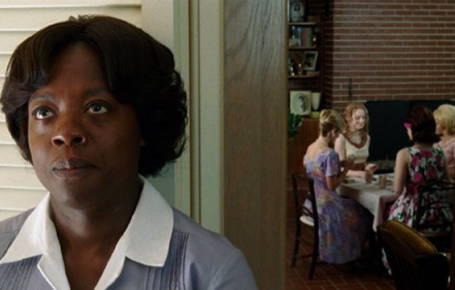 Decoding Cultural Symbols
The scene encodes cultural symbols related to caregiving, maternal roles, and interpersonal relationships. The act of Aibileen caring for Mae Mobley challenges traditional racial stereotypes by portraying a deep emotional connection that transcends racial boundaries.
This scene encodes values related to compassion, empathy, and the power of human connection. The power dynamic is subverted as Aibileen, typically in a subservient role, assumes a position of influence and emotional importance in Mae Mobley's life. The scene challenges the notion of inherent racial superiority.
This Photo by Unknown Author is licensed under CC BY-SA-NC
More about decoding..
Recognition of Humanity and Shared Humanity:
Viewers may decode the scene as a powerful statement about the shared humanity of individuals, irrespective of their racial backgrounds. The emotional connection between Aibileen and Mae Mobley challenges stereotypes and emphasizes the universal capacity for love and compassion.
Critique of Racial Hierarchies:
The scene may prompt viewers to decode a critique of the racial hierarchies prevalent in the 1960s American South. By portraying a positive and intimate relationship between a black maid and a white child, the filmmakers challenge the dehumanizing narratives that perpetuated racial divisions.
Empowerment and Resistance:
Viewers may interpret the scene as an act of empowerment and resistance. Aibileen's role as a nurturing figure challenges the societal norms that sought to limit the agency and emotional depth of African-American characters.
Subversion of Expectations:
The decoding process may involve recognizing the deliberate subversion of expectations. Instead of adhering to stereotypical depictions of racial interactions, the scene challenges viewers to reconsider preconceived notions and question the systemic racism ingrained in historical narratives.
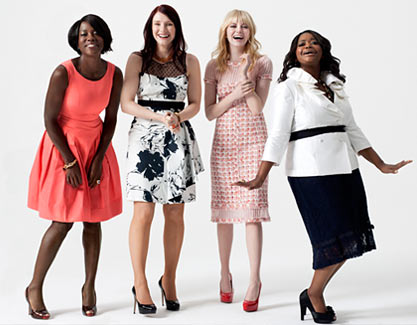 The Importance of Diverse Voices:
"The Help" underscores the importance of diverse voices in storytelling. By centering the narrative on the experiences of African-American maids, the film highlights the significance of including a variety of perspectives in media to provide a more comprehensive and accurate representation of history.
Challenging Stereotypes and Prejudices:
The film teaches us to question and challenge stereotypes and prejudices ingrained in society. By portraying characters in ways that defy racial stereotypes, "The Help" encourages viewers to critically examine preconceived notions and resist perpetuating harmful narratives.
Empathy Through Representation:
Representation in media has the power to evoke empathy. The film's portrayal of the challenges faced by African-American maids invites viewers to empathize with their struggles, fostering a deeper understanding of the human impact of systemic racism.
Individual Agency and Resistance:
The characters in "The Help" demonstrate the importance of individual agency and resistance in the face of injustice. By telling their stories, the maids assert their humanity and challenge the oppressive systems around them. This can inspire viewers to recognize their own agency in advocating for positive change.
The Role of Allies:
The film highlights the role of allies in challenging systemic injustices. Characters like Skeeter, a white journalist, use their privilege to amplify the voices of the marginalized. This serves as a lesson in the power of allyship and the importance of using one's position to advocate for those with less power.
Storytelling as a Tool for Change:
"The Help" underscores the transformative power of storytelling. By sharing their experiences, the characters in the film contribute to a broader narrative that challenges societal norms. This reinforces the idea that storytelling can be a powerful tool for social change and breaking down barriers.
Questioning Authority and Norms:
The film encourages viewers to question authority and societal norms that perpetuate discrimination. By depicting characters who challenge the status quo, "The Help" inspires individuals to critically examine the systems and structures that uphold inequality.
The Complexity of Human Relationships:
The movie portrays complex, nuanced relationships that go beyond racial boundaries. It emphasizes the humanity shared by individuals, regardless of their backgrounds. This encourages viewers to appreciate the complexity of human relationships and resist reducing individuals to stereotypes.
Life Lessons in Relation to Representation
This Photo by Unknown Author is licensed under CC BY-NC-ND
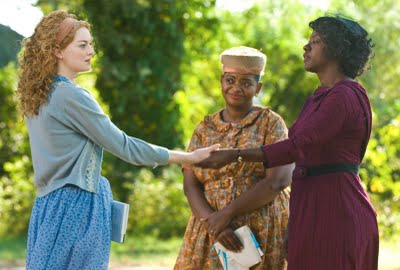 Conclusion
In conclusion, "The Help" serves as a compelling case study in the examination of representation within the context of historical narratives and social justice. The film strategically employs encoding and decoding processes, shaped by Stuart Hall's representation theory, to convey its messages about race, power, and human connections. The representation of cultural symbols, values, and power dynamics in various scenes contributes to a nuanced portrayal of the 1960s American South
"The Help" navigates the complexities of representation by encoding a narrative that challenges historical injustices and racial stereotypes. The decoding process, influenced by individual perspectives and experiences, allows viewers to engage critically with the film's messages, fostering a deeper understanding of the impact of representation on shaping cultural narratives and attitudes. The movie's representation contributes to a broader conversation about the importance of diverse and authentic portrayals in media, urging audiences to reconsider preconceived notions and participate in the ongoing discourse on social justice and equality.
This Photo by Unknown Author is licensed under CC BY